From Vision Science to Data Science: Applying Perception to Problems in Big Data
Remco Chang
Assistant Professor
Department of Computer Science, Tufts University
Role of Visualization in Big Data
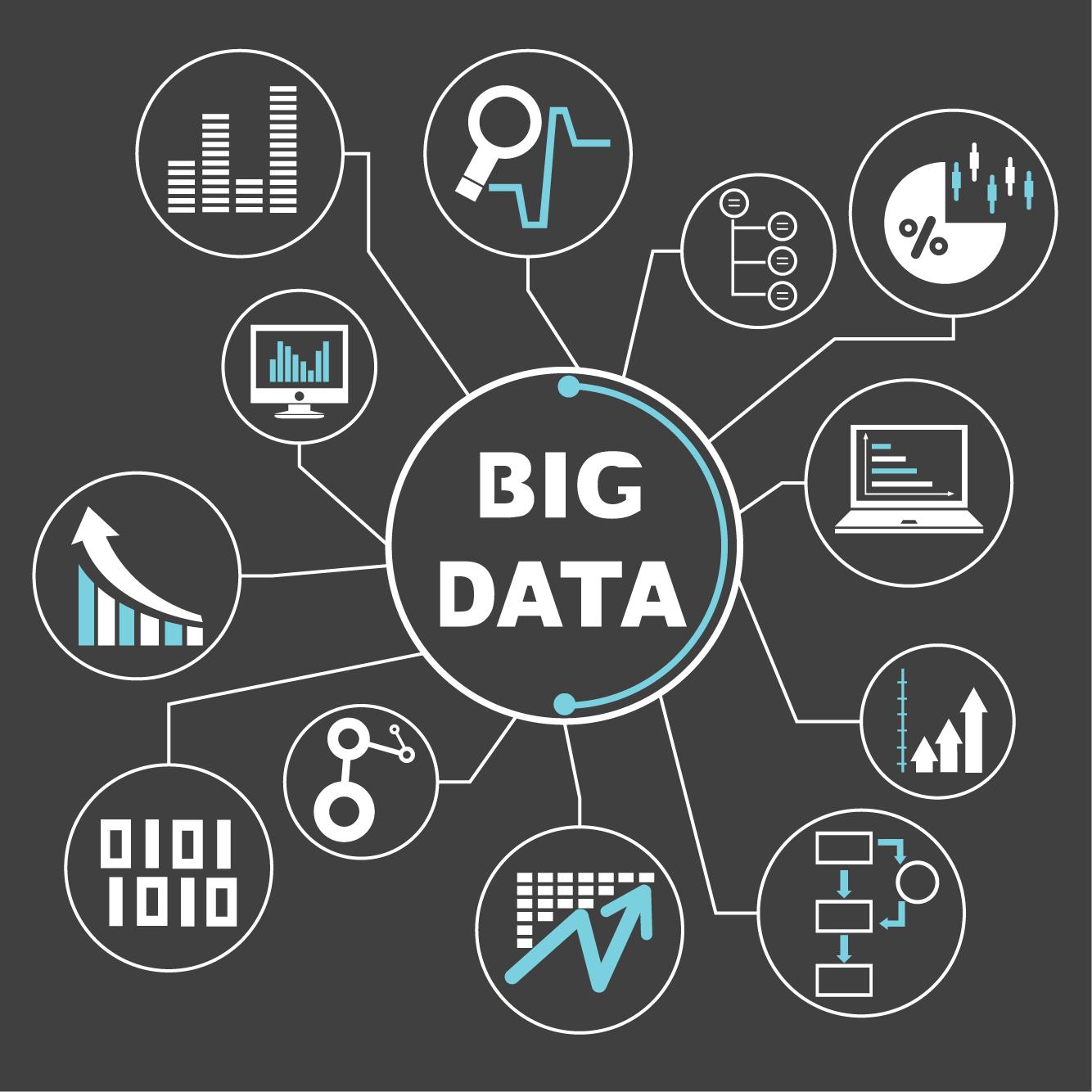 Big Data
Machine Learning
Database
Visualization

Visualization allows the user to interactively and visually explore large amounts of data
Role of Visualization in Big Data
Big Data
Machine Learning
Databases
Visualization

Visualization allows the user to interactively and visually explore large amounts of data
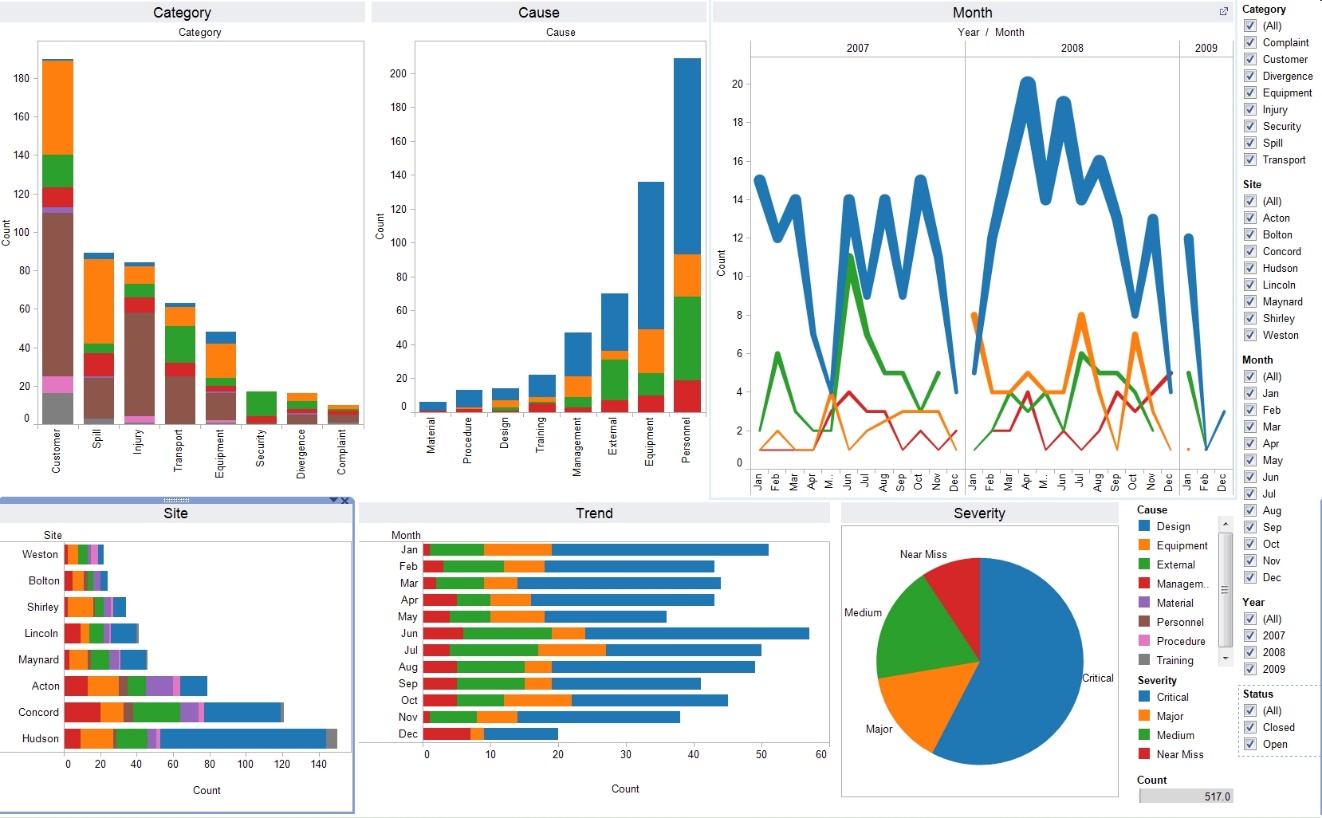 Tableau
Role of Visualization in Big Data
Big Data
Machine Learning
Databases
Visualization

Visualization allows the user to interactively and visually explore large amounts of data
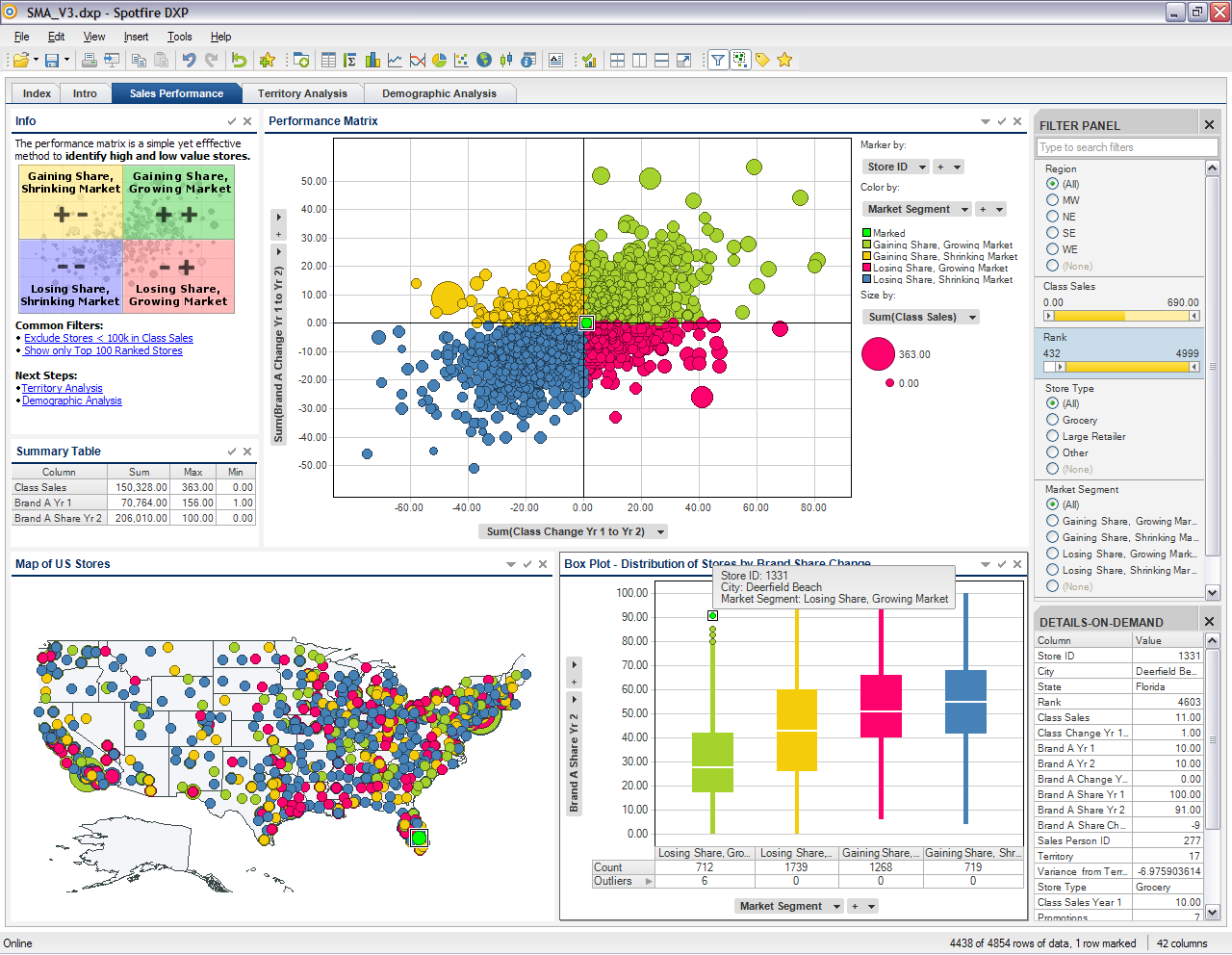 Spotfire
Role of Visualization in Big Data
Big Data
Machine Learning
Databases
Visualization

Visualization allows the user to interactively and visually explore large amounts of data
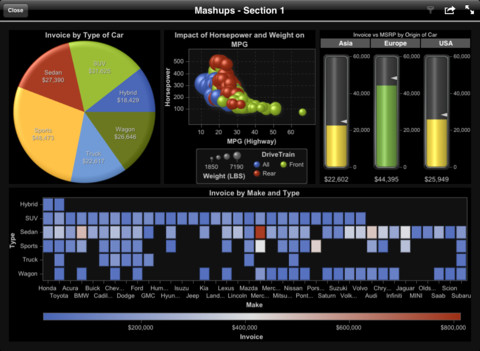 SAS Visual Analytics
Data Visualization Pipeline
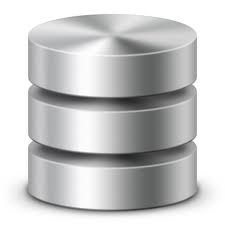 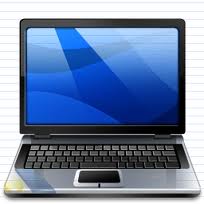 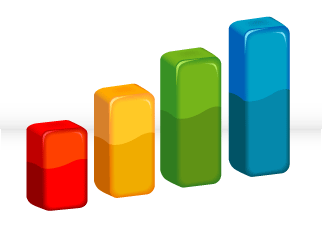 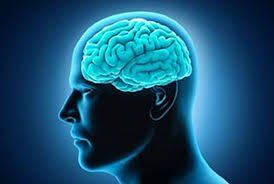 Limits In Big Data Visualization
1000 pixels
Visualize 10 million data points
“Information theoretic” upper-bound
10 million data -> 1 million pixels
10:1 aggregation

Problem is in fact worse, because…
There is a perceptual and cognitive limit
Adding more pixels doesn’t solve the problem
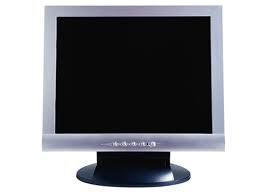 1000 pixels
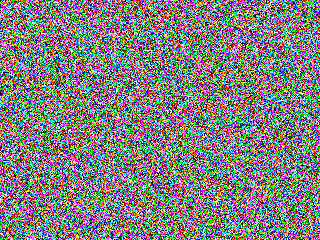 1000x1000 = 1 million
Turning Obstacles Into Opportunities!
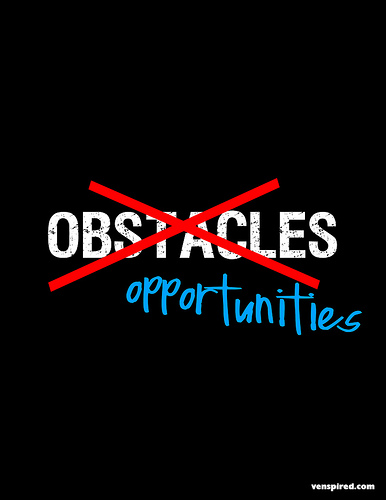 Fitting billions of data points into million of pixels can be an obstacle…

Or it can be an opportunity!!
Opportunities in Big Data Visualization
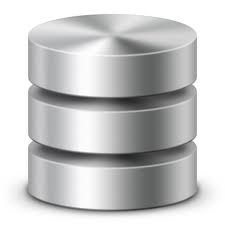 We should never fetch more than 1 million rows of data from the database
How to pick the 1 million points?

Since the user can’t see the details anyway, we can “simplify” the visualization a little for as long as the user can’t perceive the difference
How to model the perceptual limits?
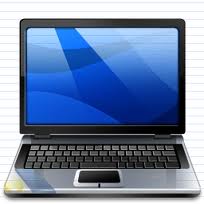 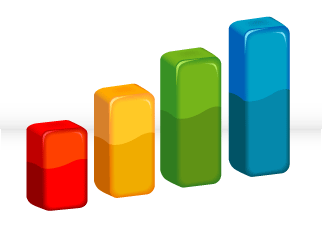 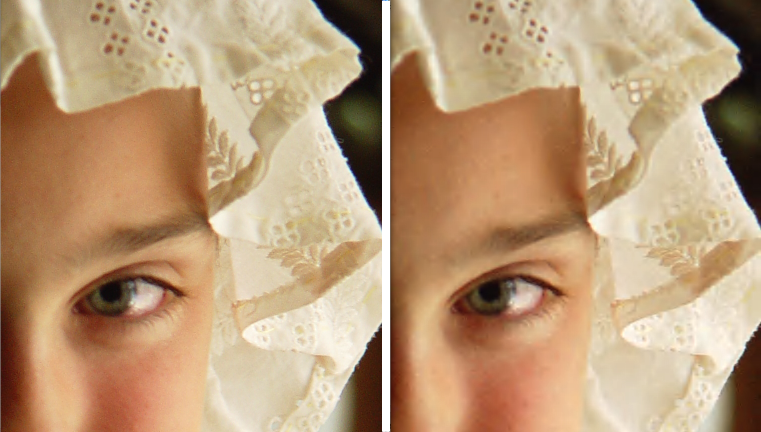 A Simple Example of Perception-Driven Computation
Simple Box-and-Whisker plots (or Box Plots)

Spot the difference?
A Simple Example of Perception-Driven Computation
This difference, although perceptually small, can mean the difference of scanning all data points or using a smaller sampled data set.

If the user cannot perceive the difference, we can save computation time by not rendering the perfect visualization!
Why Vision Science Matters
Spot the difference?

Although the difference between the two bars is the same as the previous example, we know from vision science that the difference here is easier to spot.

But these are “rules”, not “models”
Does not indicate how many pixels for how much sampling
Perception-Driven Computation
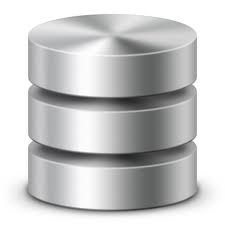 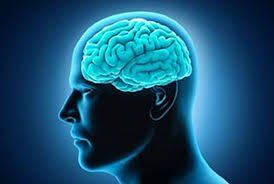 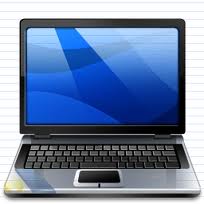 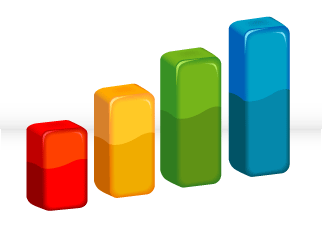 Perception & Cognitive Model
Approximate Data & Computation
Visualization
Perceptual Modeling In Data Visualization?
With few exceptions, the Visualization community isn’t very good at this.

One promising direction is to consider modeling the JND (just noticeable differences) in different visualization designs.
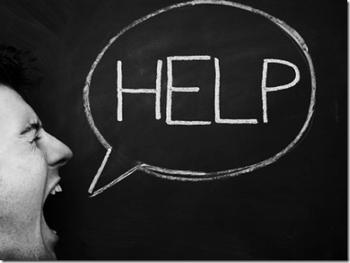 JND-Based Modeling Example
A quick introduction of Just Noticeable Difference (and the Weber’s Law)

Imagine yourself in a dark room…
Perceptual Modeling
Change in Intensity
Perceived Difference
Weber Fraction
(via experiments)
Intensity of the Stimulus
Perceptual Modeling
Baldridge & Rensink, 2010: Perception of Correlation
Δr = 0.05
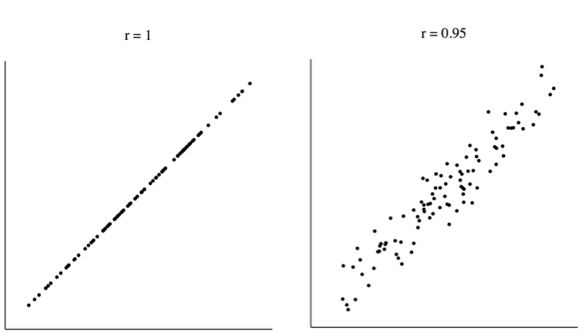 Baldridge & Rensink, 2010: Perception of Correlation
Δr = 0.05
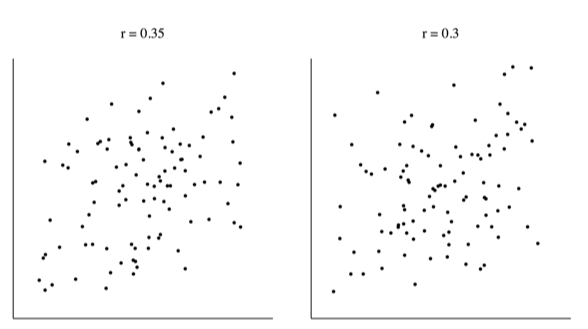 Baldridge & Rensink, 2010: Perception of Correlation
In 2010, Ron Rensink and colleague found that the perception of correlation in a scatterplot follows Weber’s Law

In 2014, our team extended this work to determine if perception of correlation in all bivariate visualizations follows Weber’s Law
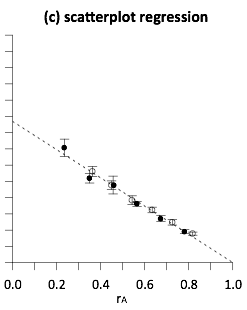 worse
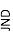 better
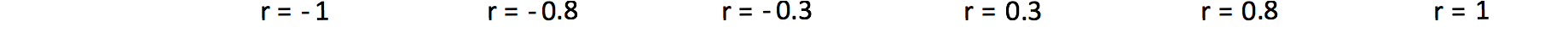 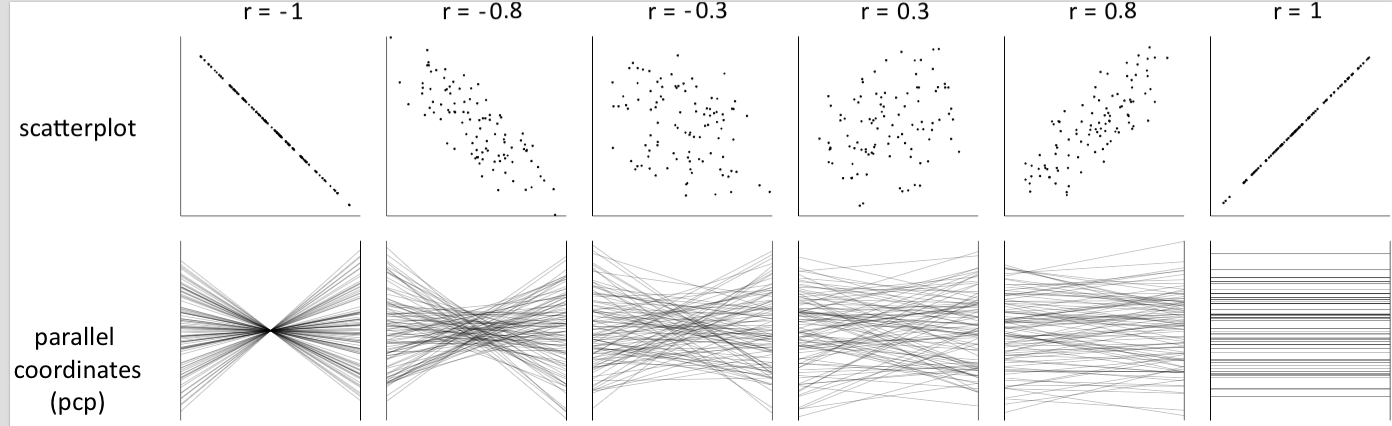 [Speaker Notes: both positively and negatively correlated data]
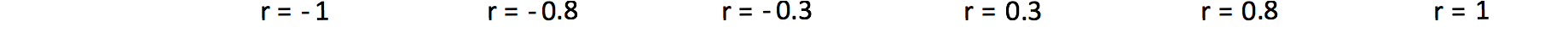 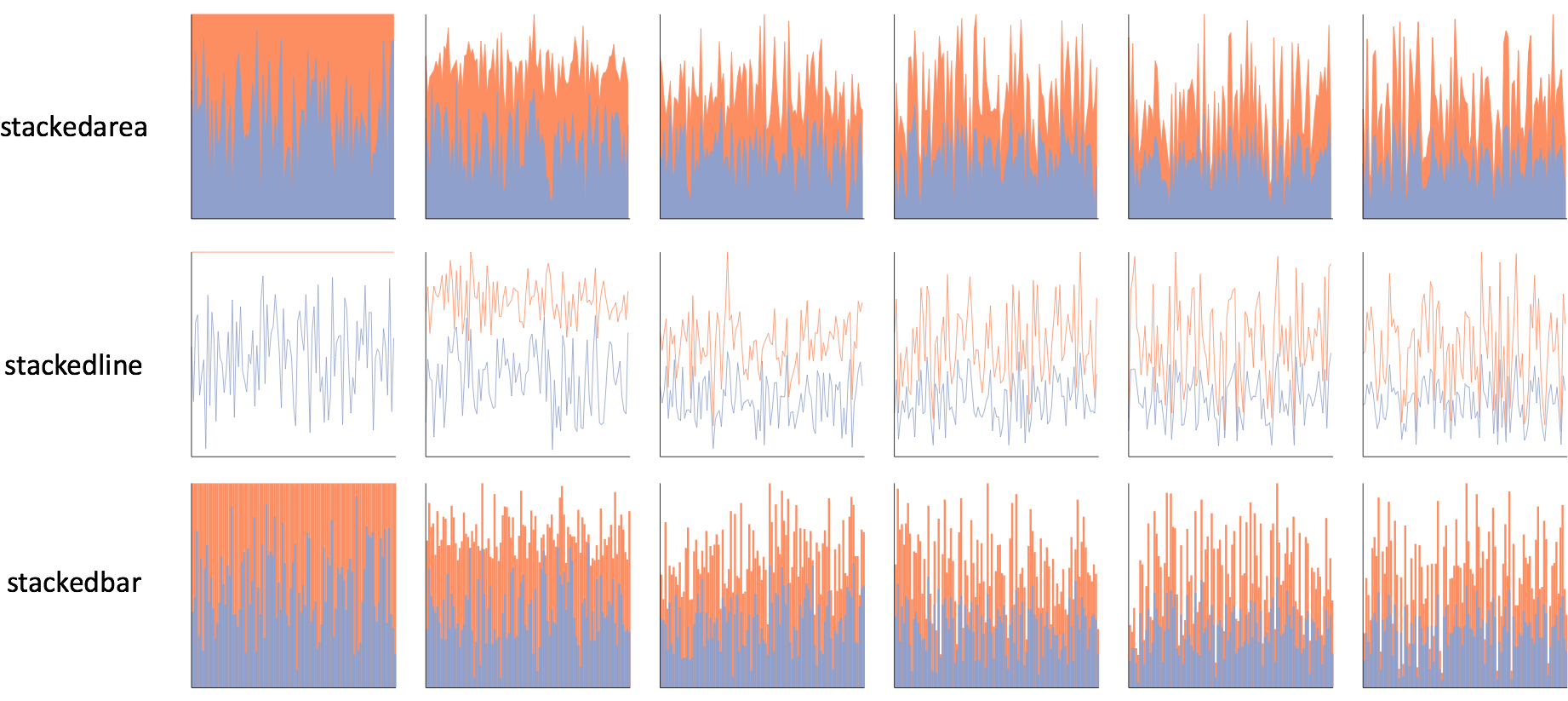 [Speaker Notes: one click away in excel]
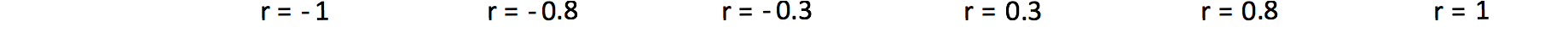 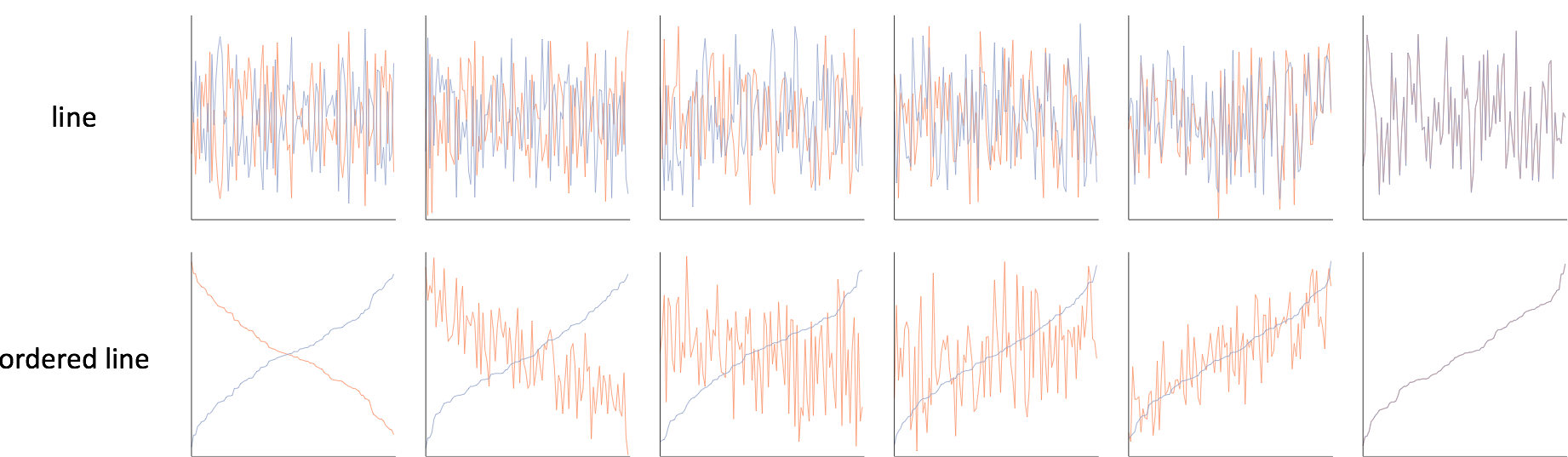 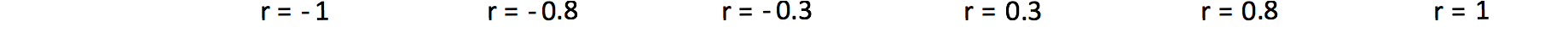 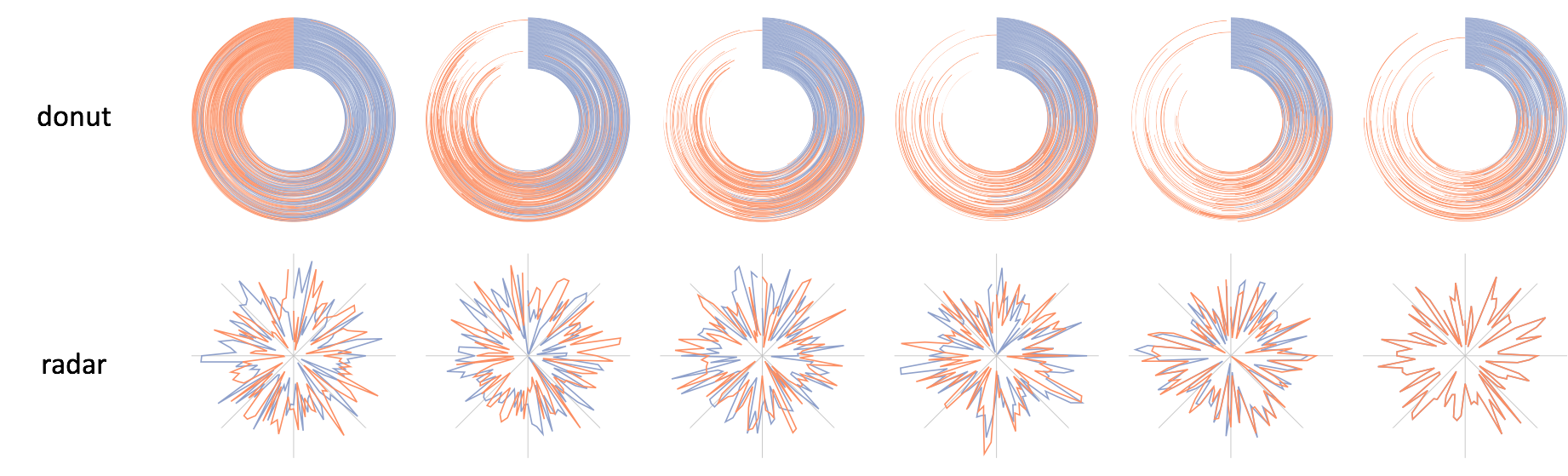 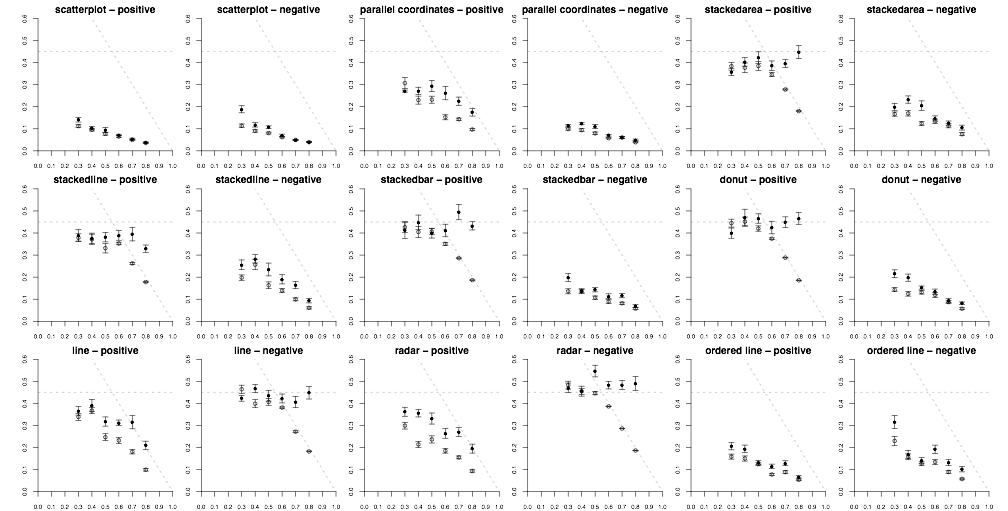 [Speaker Notes: whereas Rensink had one…
roughly 200,000 individual perceptual judgements]
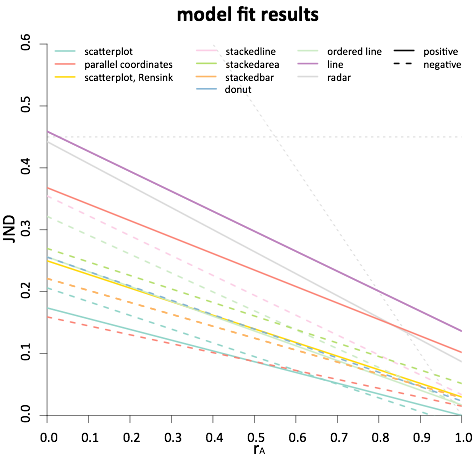 less precise
more precise
[Speaker Notes: this is essentially seeing if the trend of JNDs is linear
the moment of truth came when we checked the statistics]
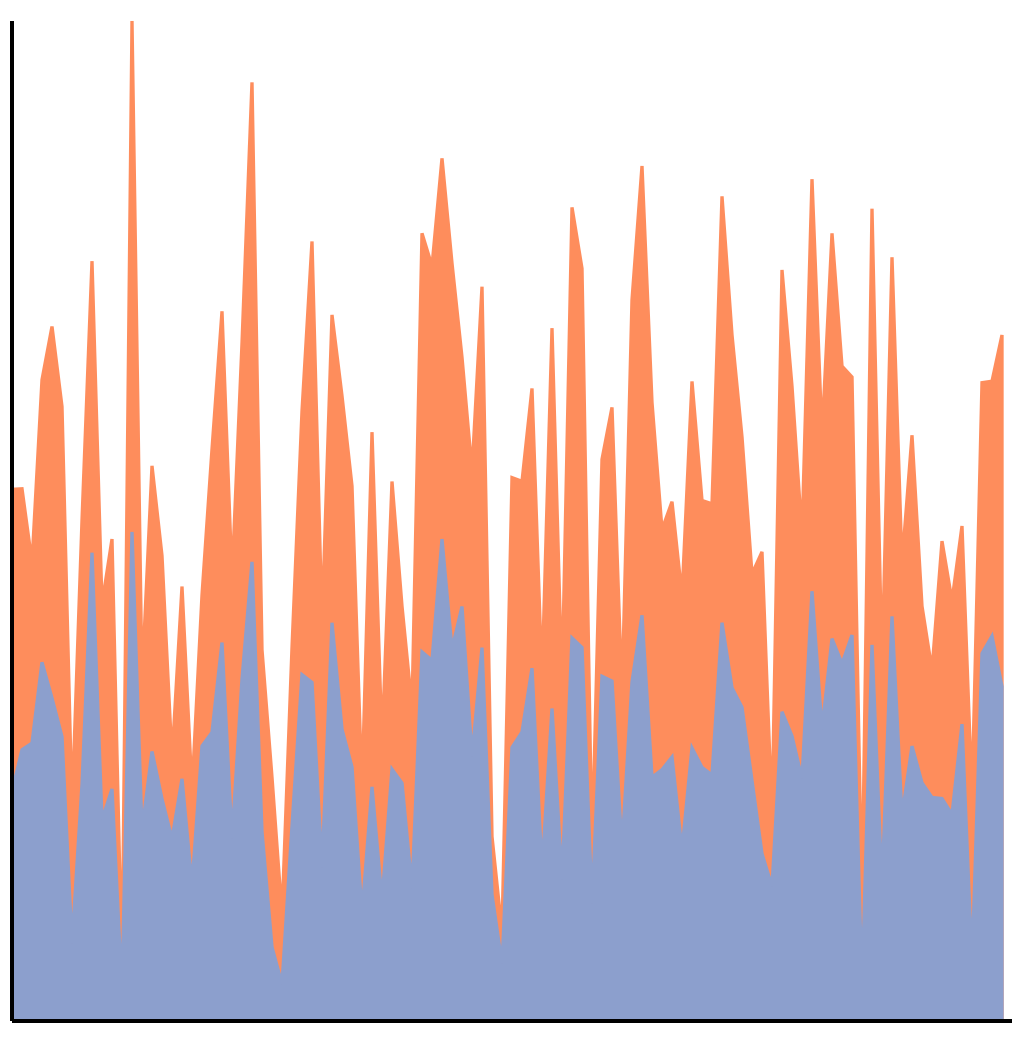 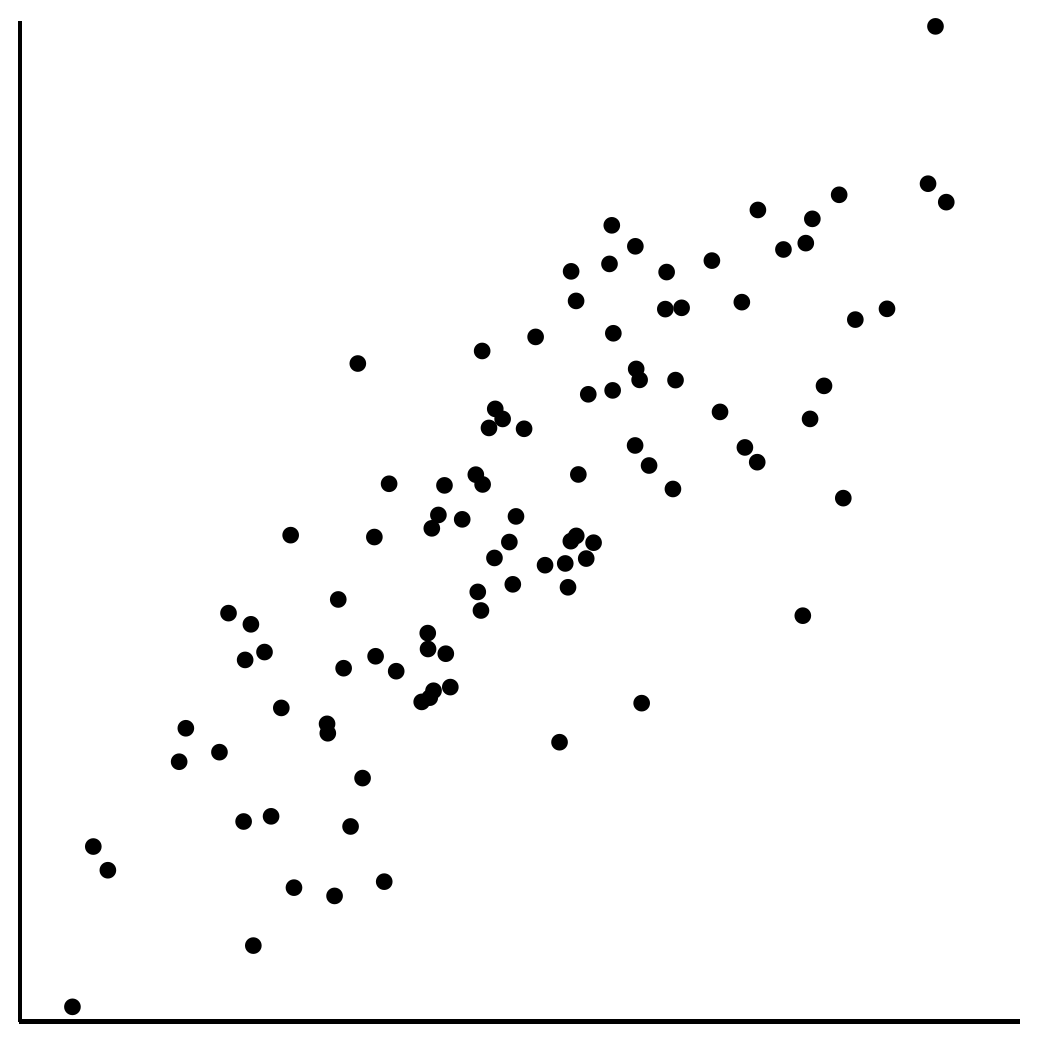 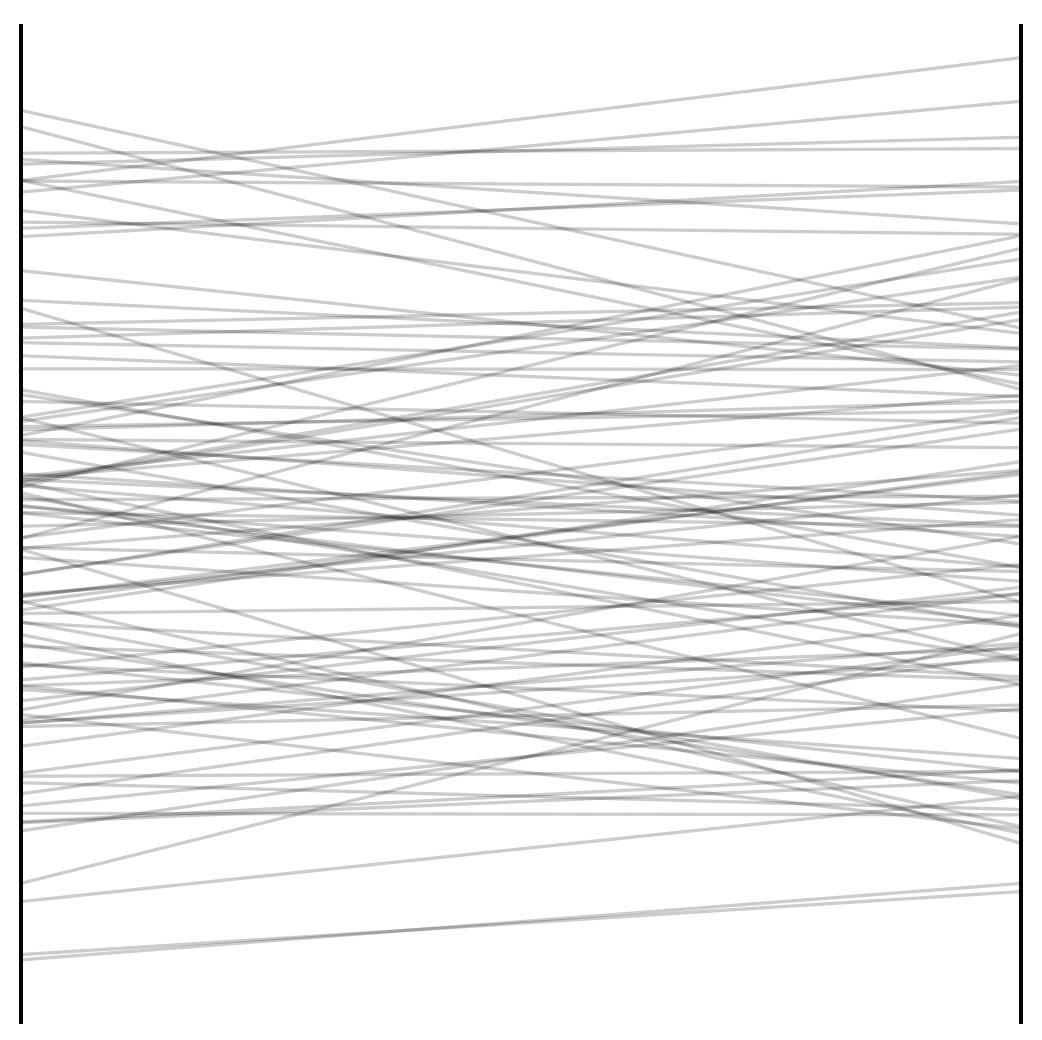 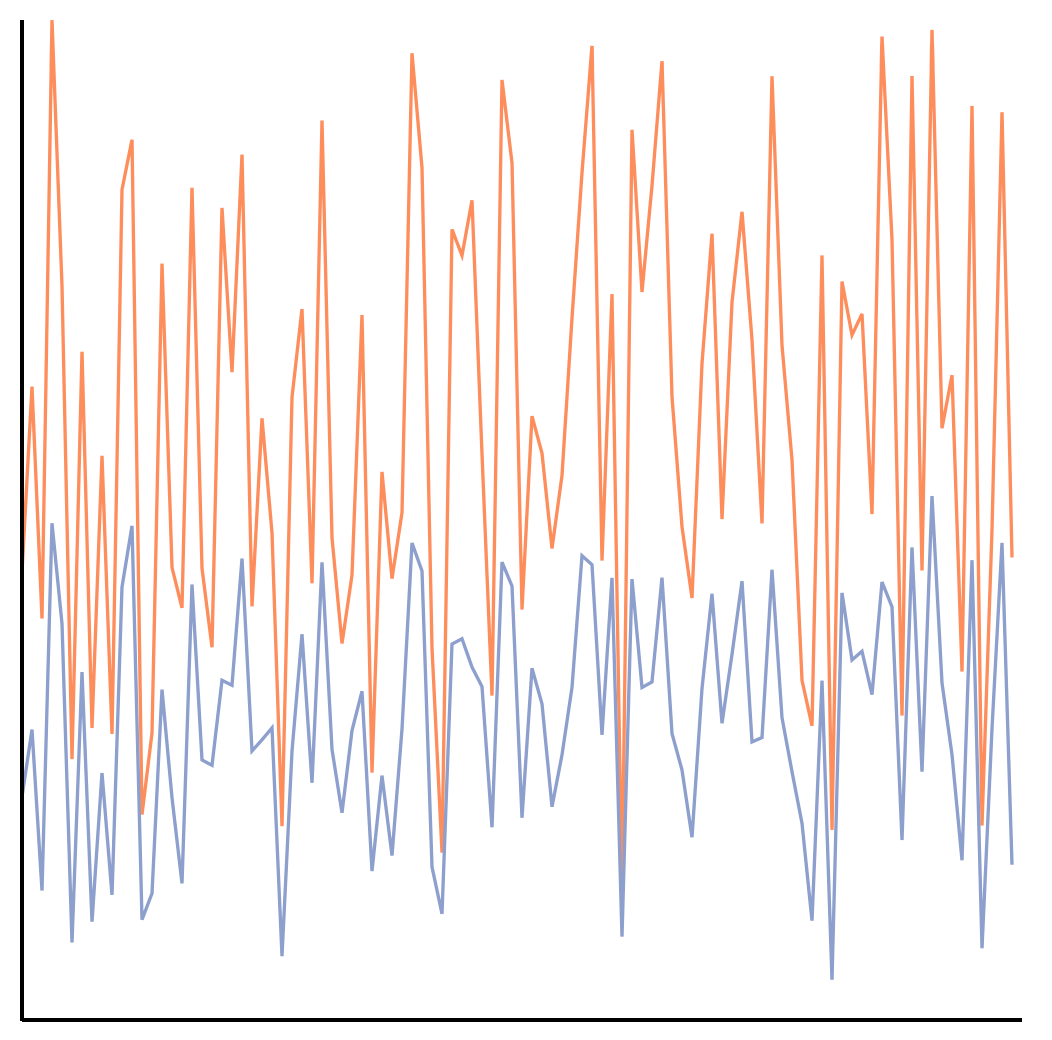 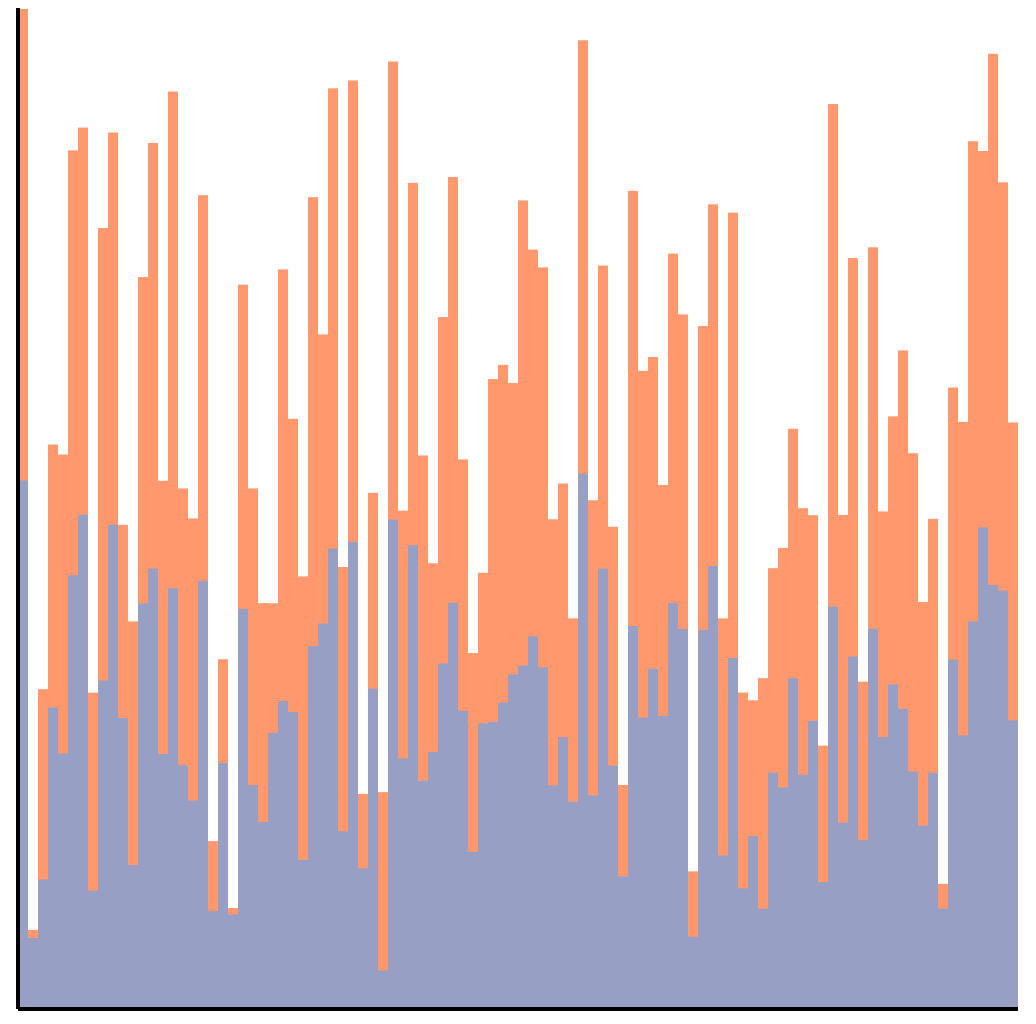 The perception of correlation in every tested chart can be modeled using Weber’s law.
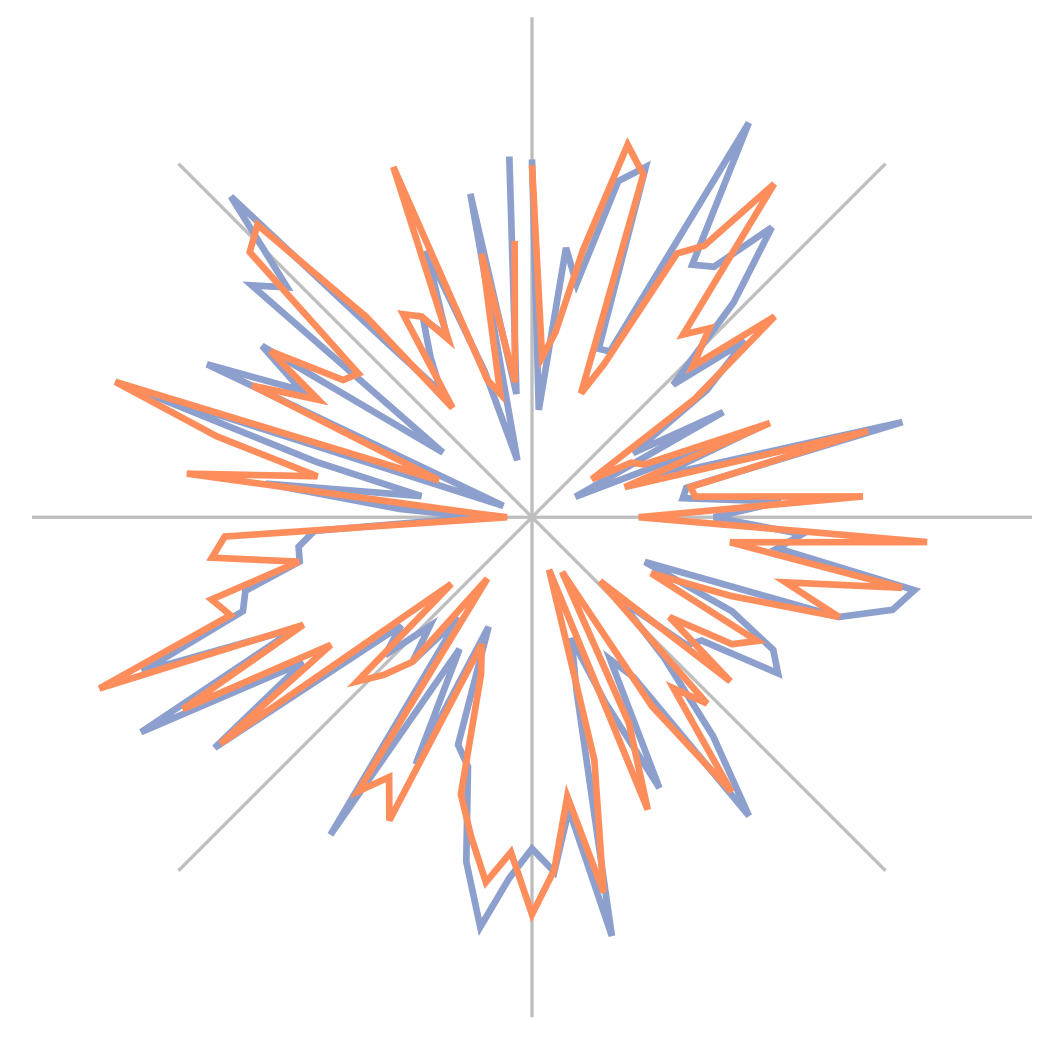 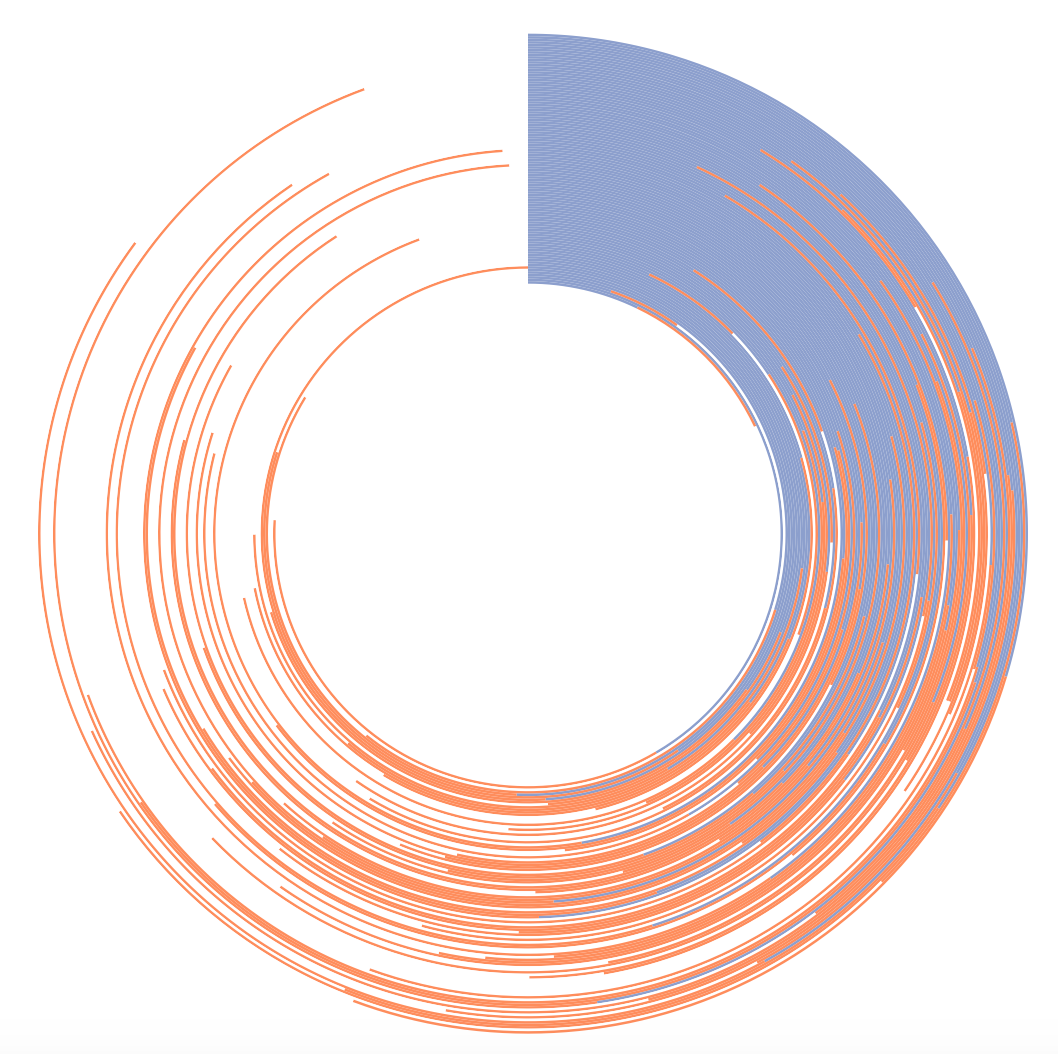 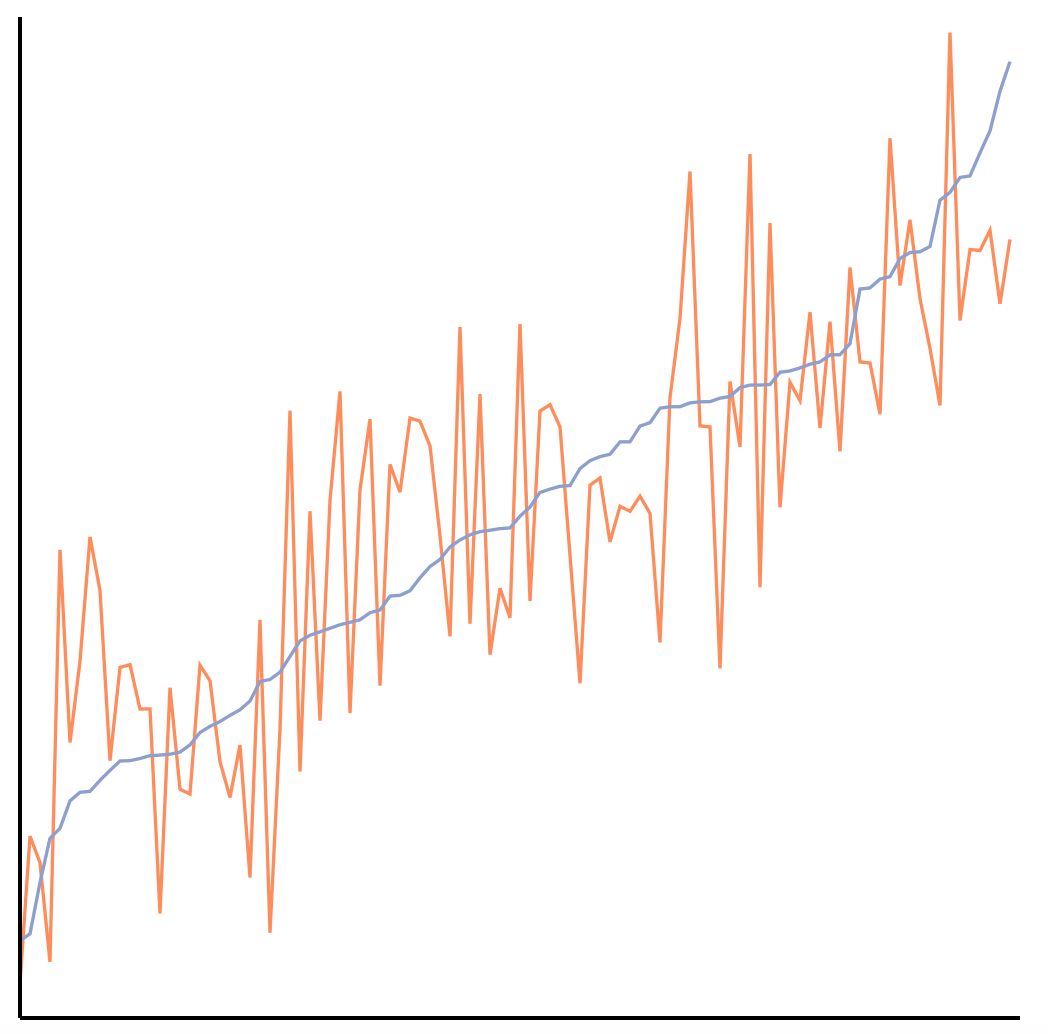 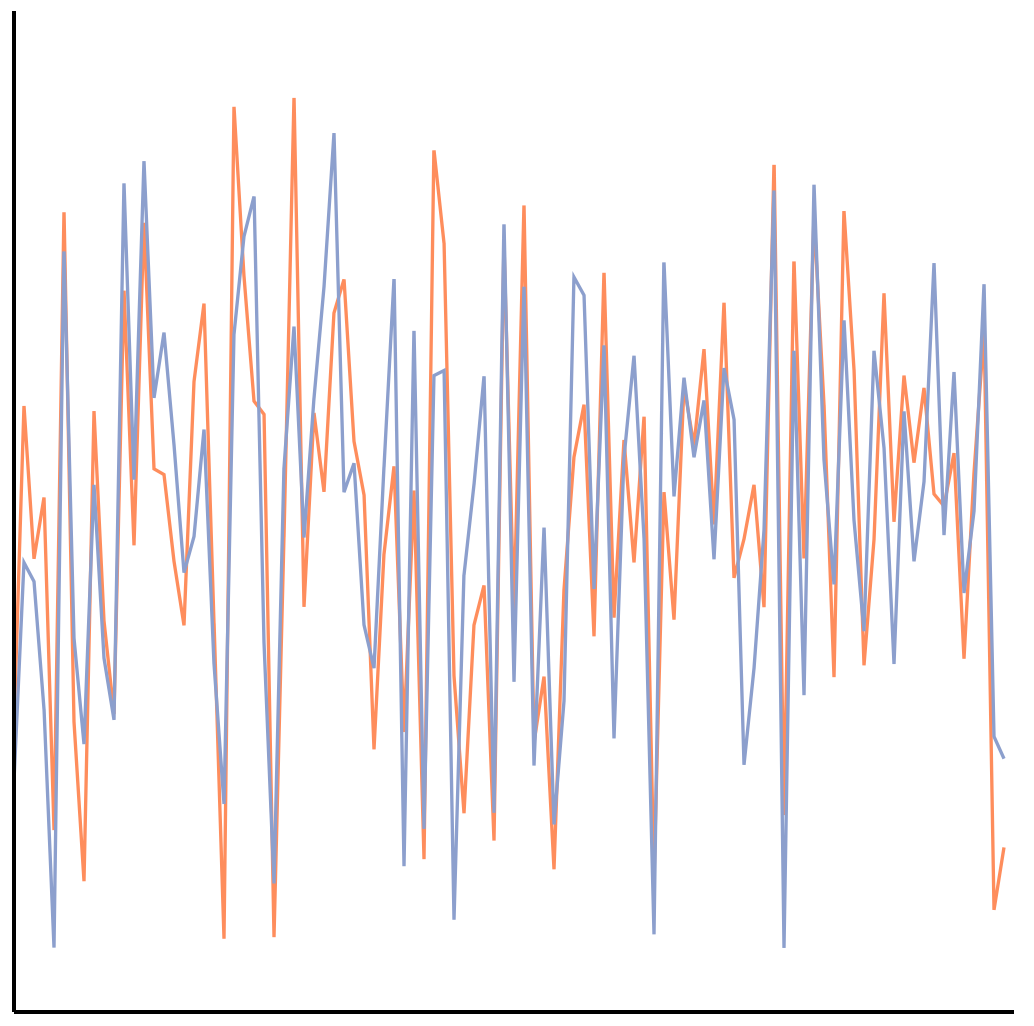 [Speaker Notes: Here we have a perceptual law that is used to study things like taste, line-length, brightness. Not only are we using it to model correlation, which is a higher-level concept, but it also applies across every chart tested!]
Why Is This So Cool?
Positives:
These models have both descriptive and prescriptive powers
They can be used to quantitatively compare the effectiveness of visualizations

Still Need:
To understand why the perception of correlation follows Weber’s Law (Work in Progress)
A more complete model beyond the single task of correlation discrimination
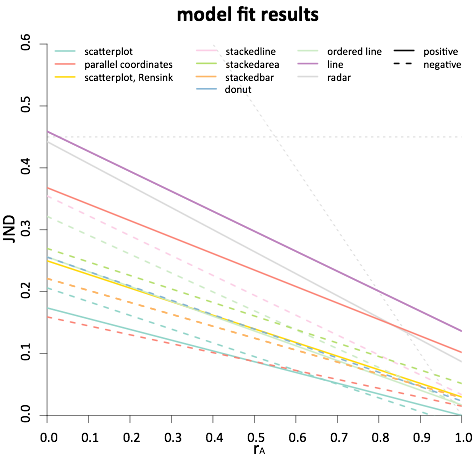 Summary & Conclusion
Vision Science can play a big role in big data computation!

Need more cross-disciplinary research between Perceptual Psych and Computer Science

With your help, perception-driven data computation can be the next big thing
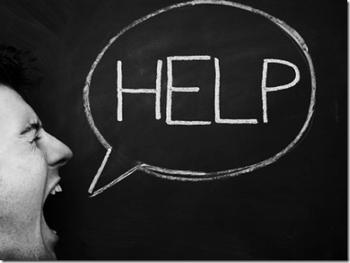 Visual Analytics Lab at Tufts (VALT)
Questions?                                                                     remco@cs.tufts.edu
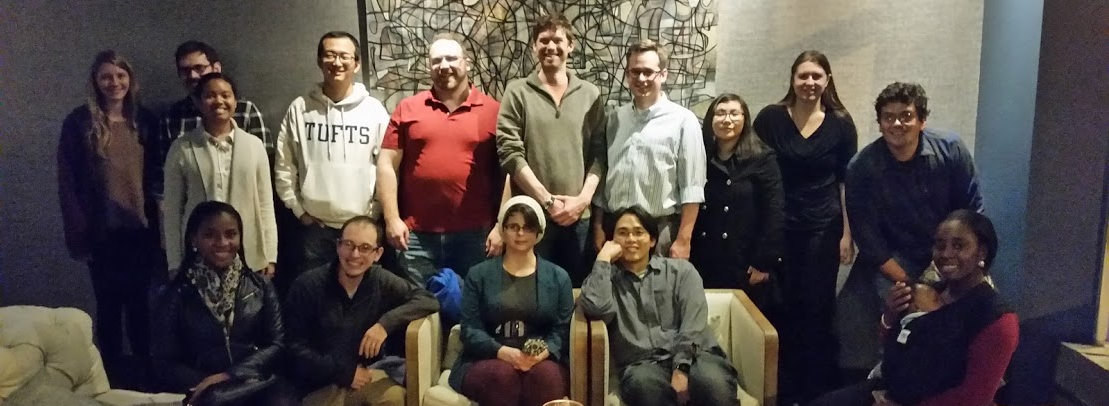